LMG Data councilovervieW
Sheila Cameron – October 2022
LMG Board 
(Members: LMA, IUA, LIIBA, Lloyd’s)
STRUCTURE
Data Council
Technical Group
purpose
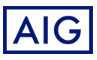 Drive digitisation of the London Market through a commitment to using standardised and high quality data between all market participants and their clients


Drive adoption of:
Data standards in conjunction with ACORD 
Risk and Claim Core Data Records (CDR) 
MRCv3 / computable contracts 
Data assembly process, including roles and responsibilities 
API standards
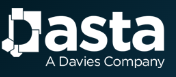 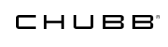 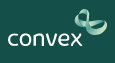 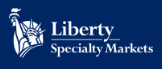 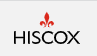 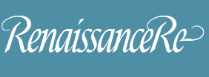 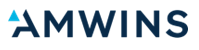 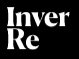 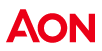 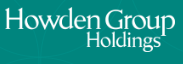 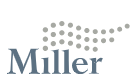 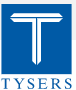 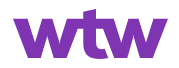 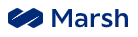 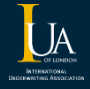 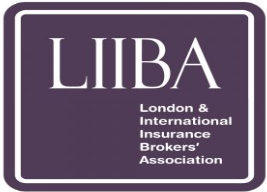 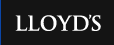 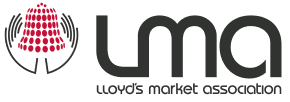 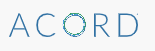 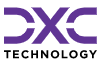 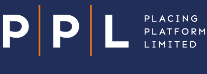 3
Guiding principleS
The customer’s needs will be prioritised over that of market participants
We will embrace and enhance global data standards and remain aligned to them
We will drive data assembly solutions that benefit the London Market as a whole and improve the ease of doing business with the London Market, accepting that may mean we need to make compromises within our own firms. 
We will adopt an 80/20 approach where appropriate, acknowledging that we cannot solve for all situations.  
A data first approach forms the backbone of our strategy, but in recognition of the starting position of the majority, transition paths will be created to allow gradual adoption.  However, we will not move at the pace of the slowest adopter. 
We will not support adoption transition paths forever, and there is an expectation that at some point (within a reasonable timeframe) everyone will make the investments to move forward 
The achievement of our objectives is expected to enable further digital innovation and differentiation across market firms, with the Data Council focused on defining areas that firms cannot individually determine themselves, akin to a Highway Code.
Standards & Core data record
The CDR lays out the business requirements of data that is required for processing by the bureau. It is a digital representation of the following 4 areas: tax validation and calculation, regulatory reporting, claims matching and accounting & settlement
Open Market CDR Purpose
Lloyd’s Only
Tax validation & calculation
…validate taxes, enabling tax certainty earlier in the process.
Regulatory reporting
…satisfy regulatory and supervisory functions, keeping licenses in place without inefficient queries, and automating reporting encoding (e.g. FIL code)
Company & Lloyd’s Market
Claims matching
…match First Notice of Loss to the relevant Market Reform Contract and identify the claim agreement parties.
Accounting & settlement
…reconcile technical and financial accounts, allowing funds to be settled automatically.
Global Risk and Large Commercial (GRLC) standard
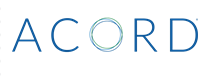 5
Global Risk and Large Commercial (GRLC) standard
Standards & Core data record
The most complex risk we can come up with….. 
… is a risk with a Spanish commercial policyholder, using two intermediaries (one in Germany and one in Denmark), who are responsible for one or more taxes. These intermediaries are paid commission, and they’re shipping cargo registered in Germany with Lloyd’s of London, LIC and company market participation, including a pool with additional insureds in Portugal, with multiple taxes, fees and discounts, multiple instalments for an adjustable premium, with a different settlement currency.  This would take approx. 144 CDR fields and most likely would be handled outside the automated processes.
Composition of the CDR v3.1
The most simple risk we can come up with….. 
… is a single French property fac risk with no associated taxes, deductibles, fees, discounts or commissions. This applies to both the company market (53 CDR fields) and Lloyd’s market (61 CDR fields).
By comparison, buying one item on Amazon require ~30 fields.
6
* TPPP = Third party placing platform such as PPL or Whitespace
Computable CONTRACTs
A computable contract is a contract that uses standardized and structured natural language that can be easily understood by both humans and machines.   

The CDR must be delivered via a computable contract.  There are three pathways to a computable contract:
Document to data route
Data first routes
3. Broker/Carrier Direct API
2. Data to TPPP
1. IMRC to TPPP* to OCR
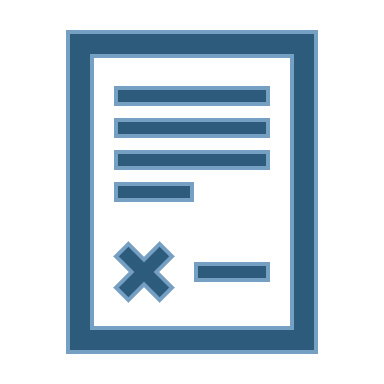 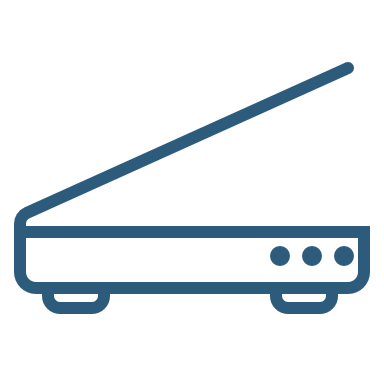 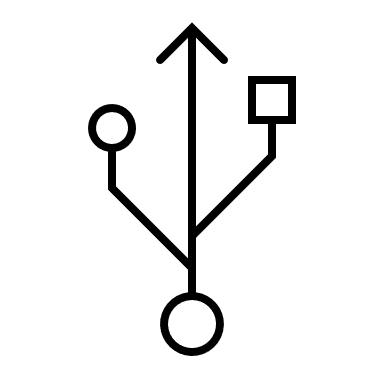 TPPP OCR/ AI
API
Broker
Carrier
Data
Document
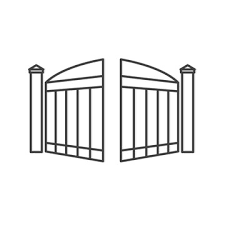 Data
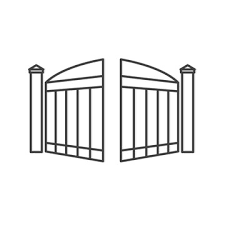 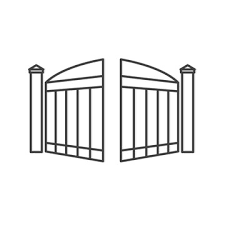 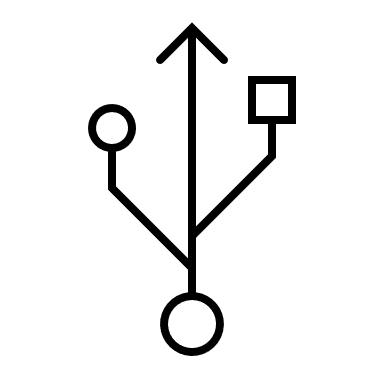 API
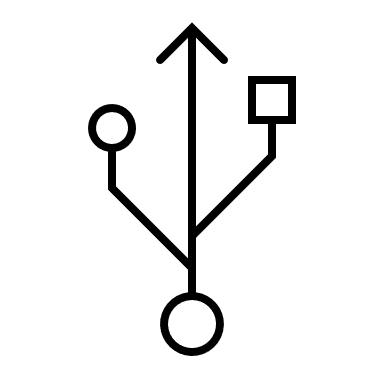 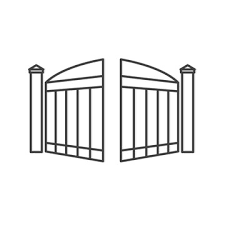 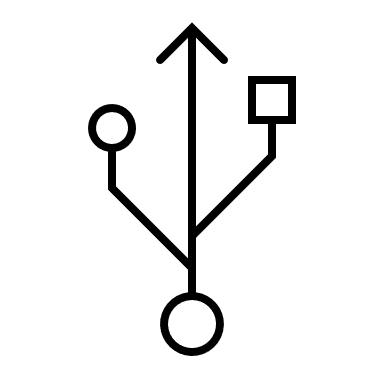 Gateway
Gateway
TPPP
API
API
TPPP
Gateway
The CDR is then submitted via one of the above pathways via API only to the DXC Gateway.
7
DXC Gateway – what is it?
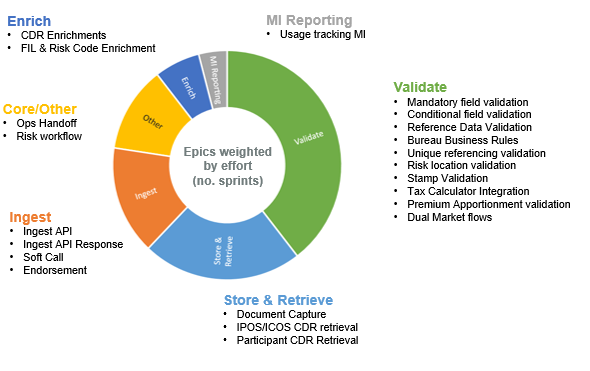 2022 ACCOMPLISHMENTS
Core Data Record (CDR) defined for Open Market Direct & Facultative Reinsurance

Market consultation completed
Handed to ACORD for alignment with GRLC


Market Reform Contract version 3 defined and Market Consultation completed

3000+ points of feedback from consultation
‘Document-first’ is the starting point for many
Easier to extract CDR content – some not all


CDR Assembly & Submission process, roles and responsibilities drafted

Interlock with CDR, MRCv3 and Digital Gateway Design
Who creates what data, who approves what data, when is the data sent to Gateway
9
2023 high level plan
Q3
Q4
Q2
Q1
CDR & Standards
Approve and publish final ACORD aligned CDR
Agree DA data standards
Agree claims data standards
Computable Contracts
Approve and publish MRC v3.0 Commence MRC v3.0
adoption
MRC endorsements and MRC v3.0 “back pages”
Possible guidance for data first computable contract (TBC)
Process, Roles & responsibilities
Process consultation
Define process for endorsements, errors & failures
Publication of open market process post consultation
Agree DA process
Agree claims process
Review of approach to API publication & integration
Accreditation approach to access API’s to / from the JV
APIs
External Dependencies
JV build complete (Gateway/IPOS/ICOS) - Note MAT to follow and Roll-out
API Publications from JV
PPL agreement to adopt
10
A good 2023 looks like…
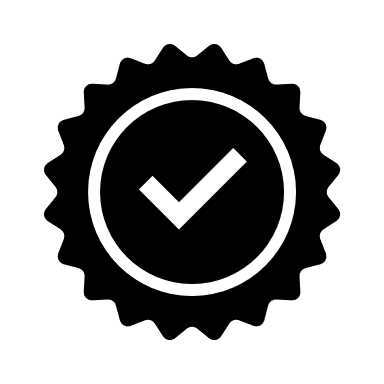 MRC v3 adopted by all brokers

Data extraction solutions working effectively on MRC v3

ACORD CDR API Implementation Guide put to work

CDR API builds underway

JV Digital Gateway build well advanced

Sandbox testing of early CDR API and Digital Gateway capabilities
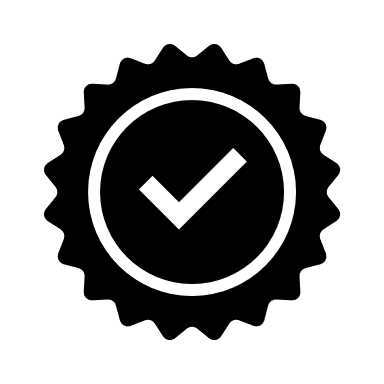 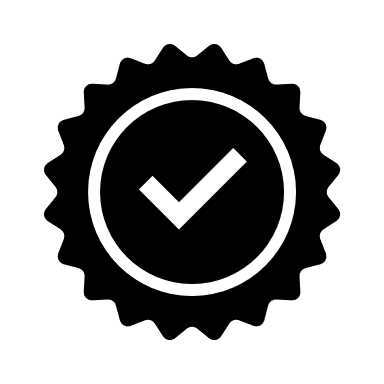 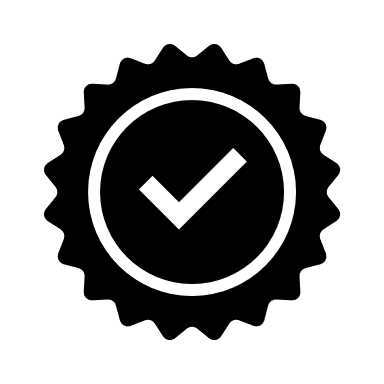 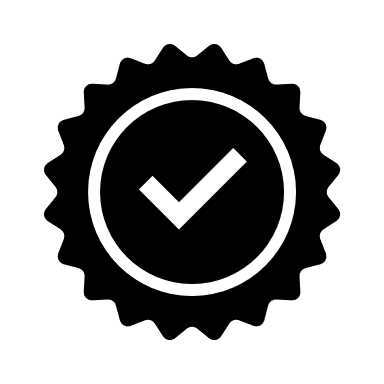 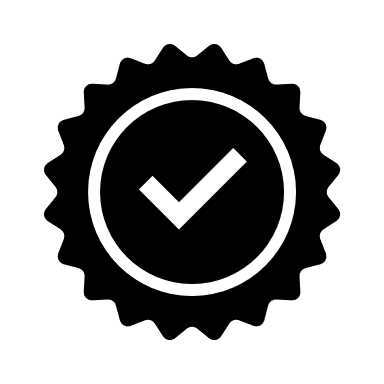 11
Questions?